ЗНАТЬ ГЕОГРАФИЮ-
ЗНАЧИТ ПОБЕДИТЬ!
(часть 1)
Челябинская область, Аргаяшский район.
МОУ Акбашевская СОШ
Якупова Разима Фаткулловна
Учитель географии и биологии
КАСАЯСЬ ТРЕХ ВЕЛИКИХ ОКЕАНОВ,

ОНА ЛЕЖИТ, РАСКИНУВ ГОРОДА,

ПОКРЫТА СЕТКОЮ МЕРИДИАНОВ,

НЕПОБЕДИМА, ШИРОКА, ГОРДА!
ОБРАЗЫ ДОВОЕННОЙ  РОССИИ
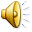 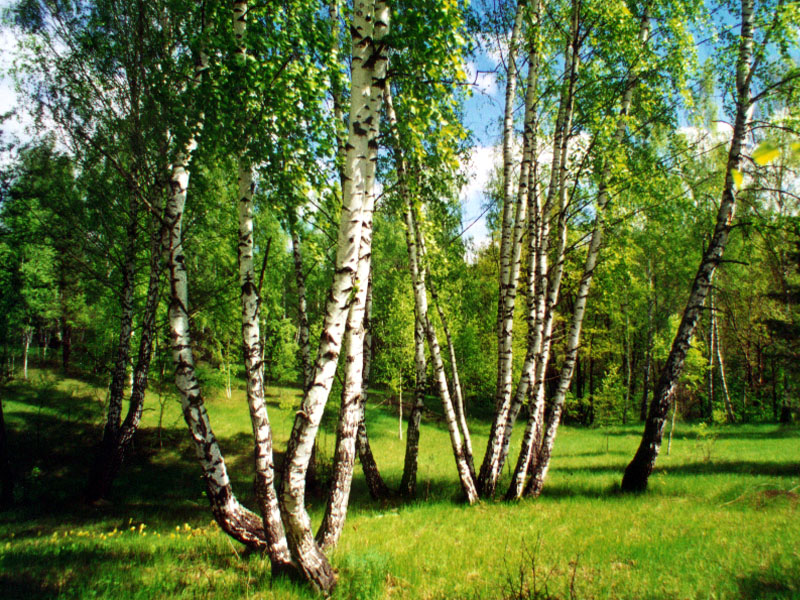 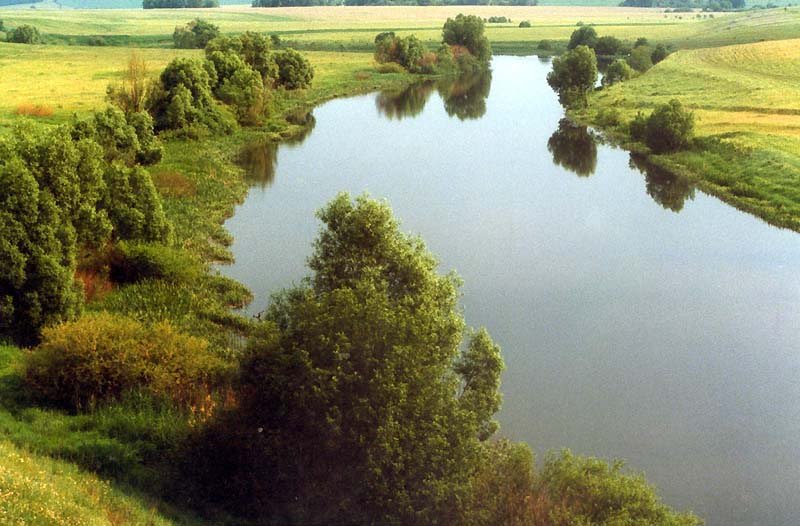 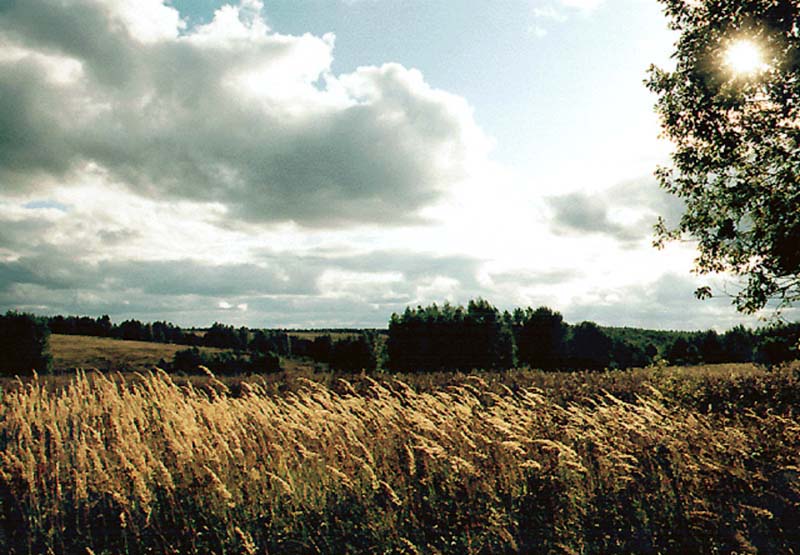 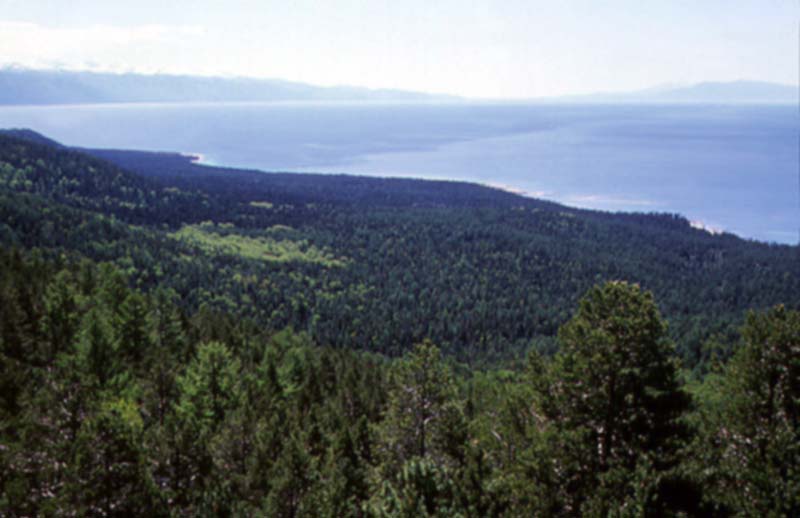 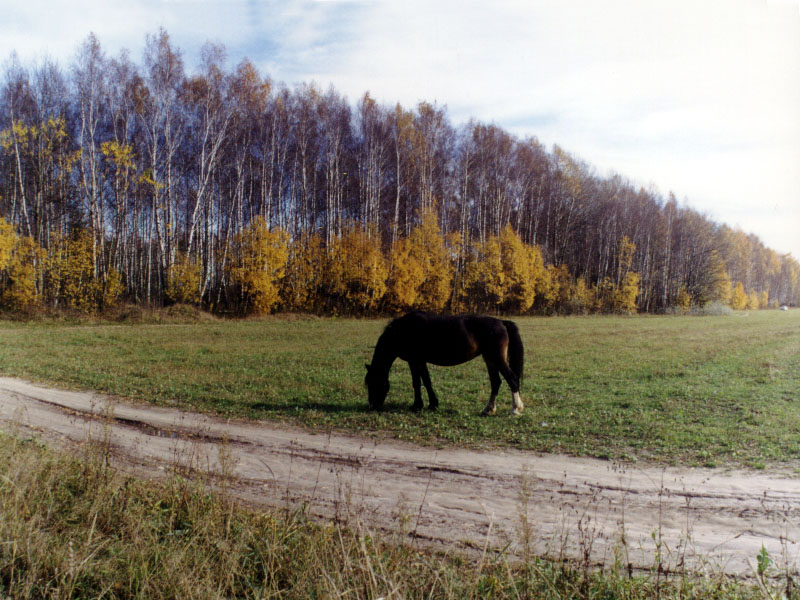 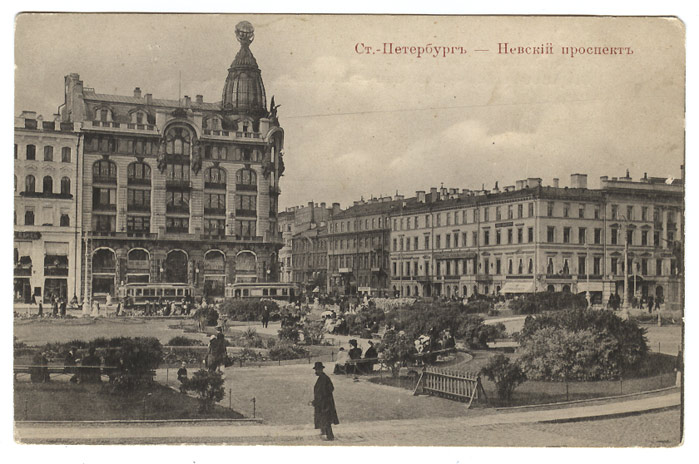 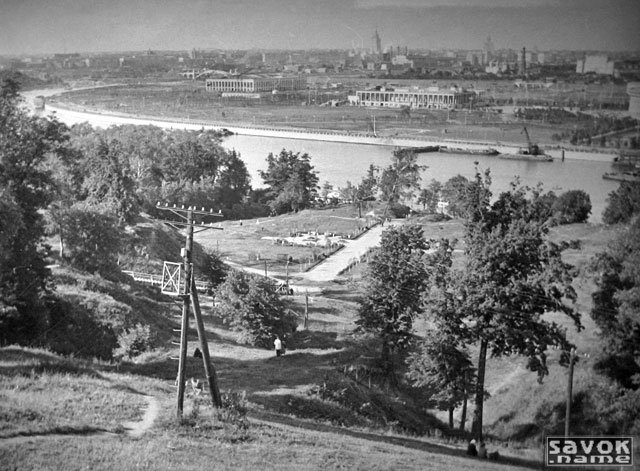 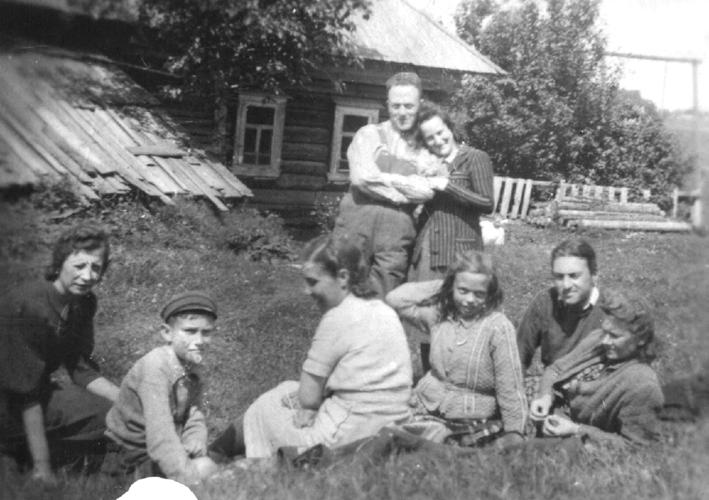 НАМ ОБЪЯВИЛИ ВОЙНУ…
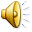 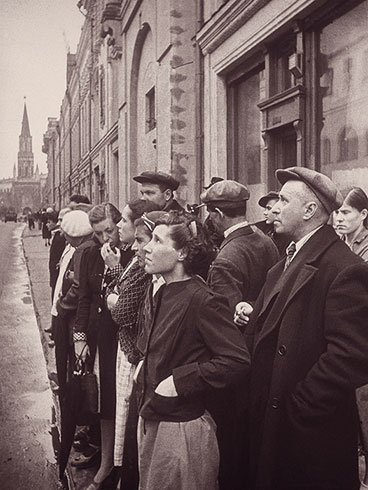 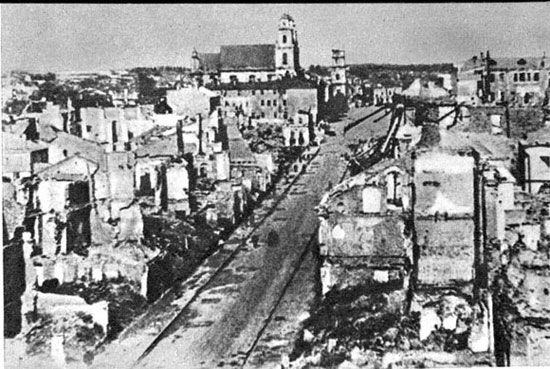 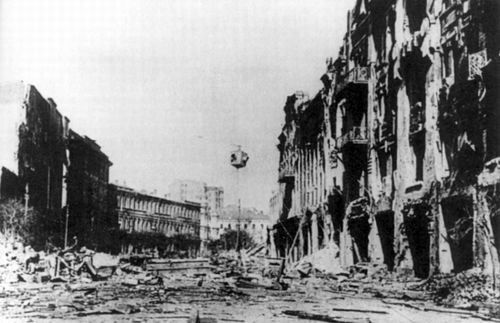 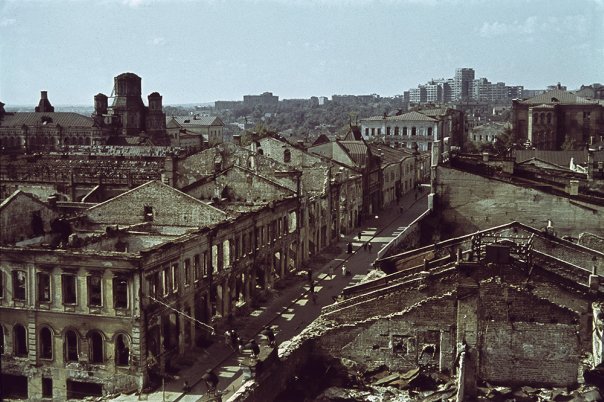 НЕ СМЕЮТ КРЫЛЬЯ ЧЕРНЫЕ НАД РОДИНОЙ ЛЕТАТЬ!
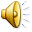 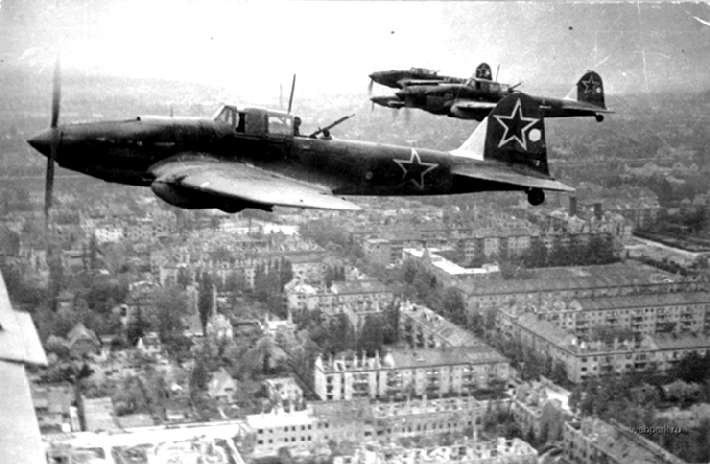 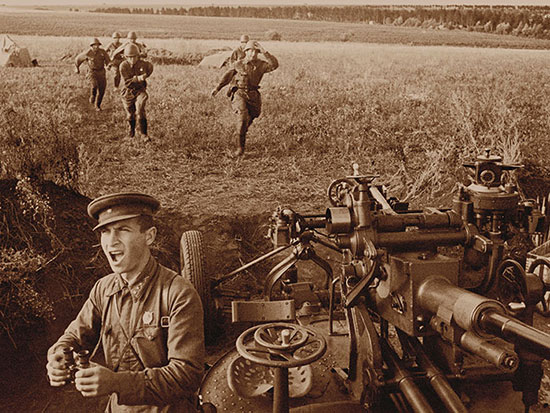 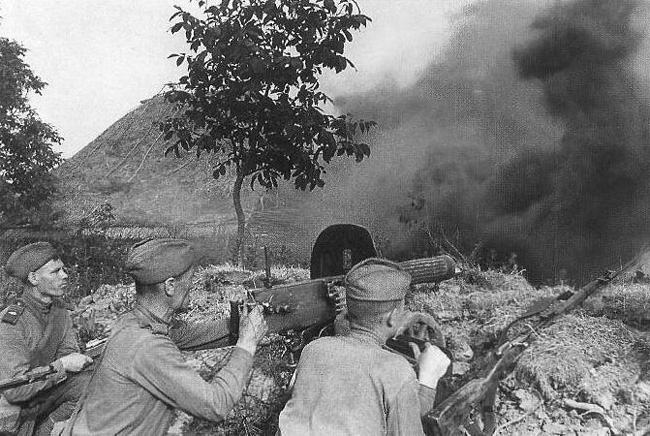 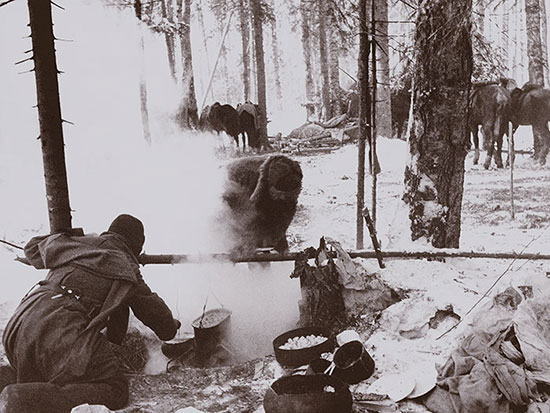 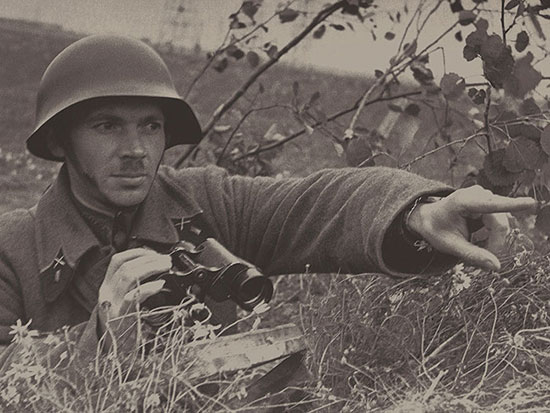 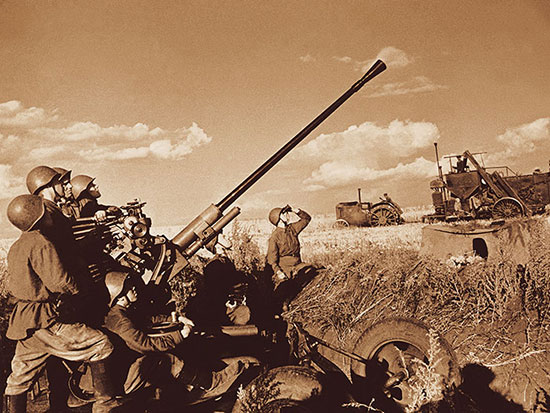 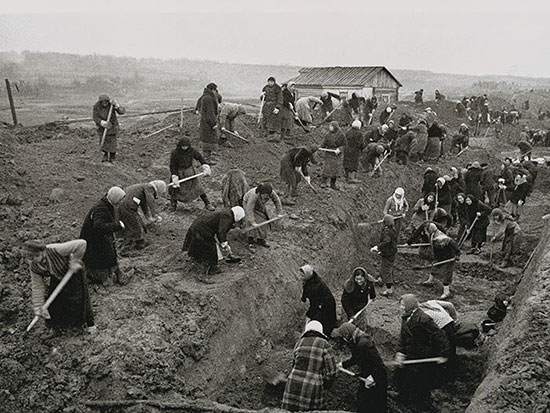 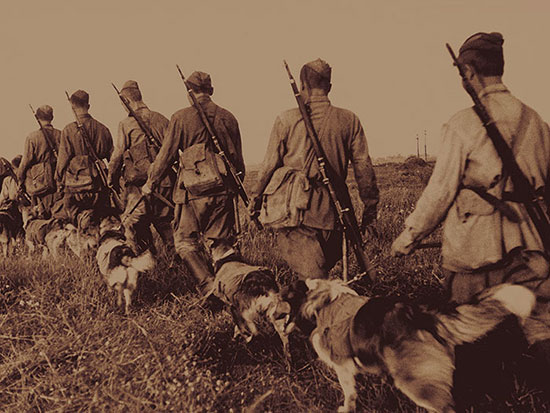 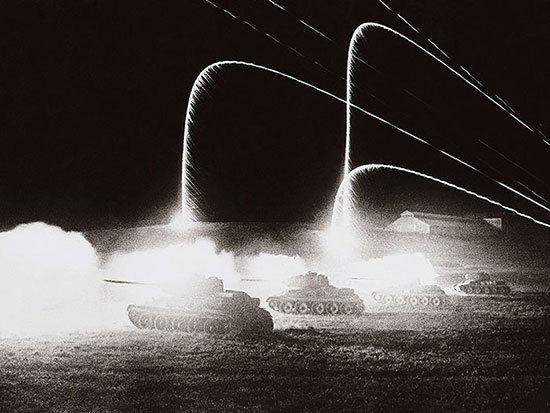 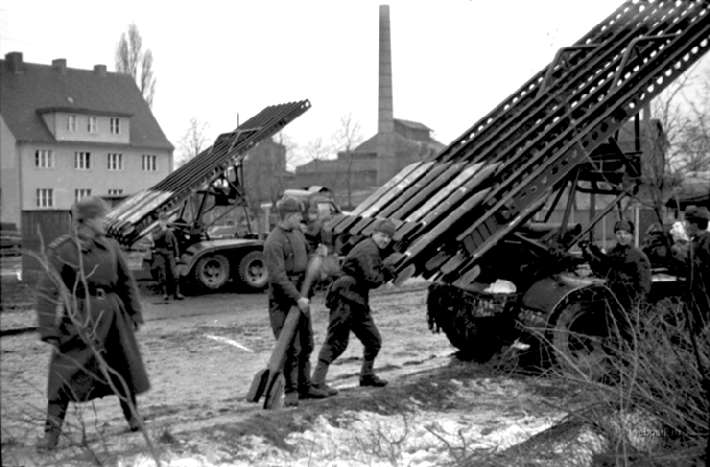